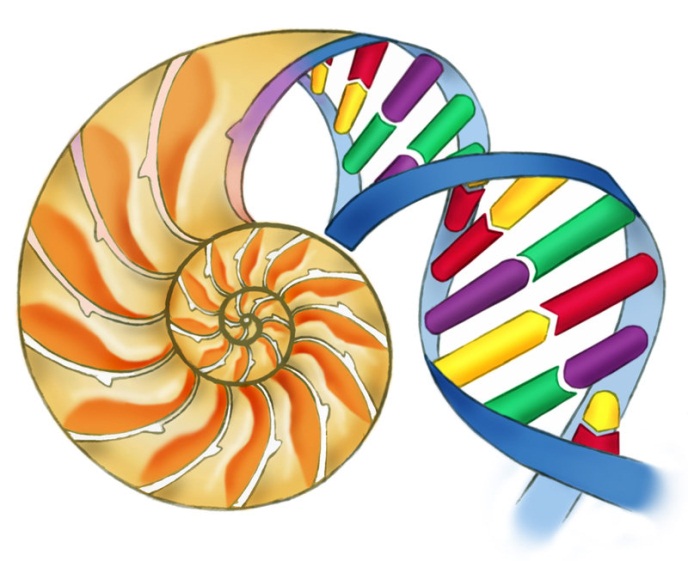 A level Biology
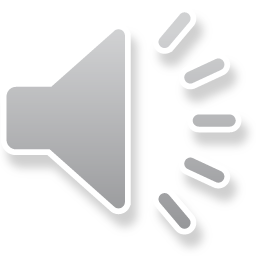 Teaching Staff
Mr D Thomas
Mrs S Cornell
Miss Nia Davies
Biology is normally put into two option blocks ,therefore each group will have two teachers.
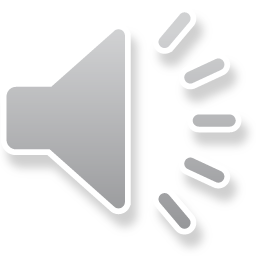 Summary of Course Content
AS Level
Unit 2
Biodiversity
Classification
Transport systems
Gas exchange
Nutrition
Unit 1
Biochemistry
Cell Ultrastructure
Enzymes
DNA
Cell Division
Protein Synthesis
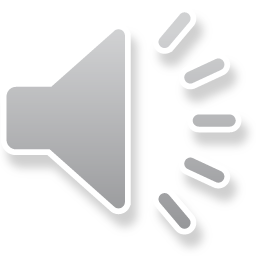 A2 Level
Unit 3
Respiration
Photosynthesis
Microbiology
Homeostasis
Nervous System
Unit   4
Reproduction
Genetics
Evolution
Immunity
Unit 5
Practical Examination
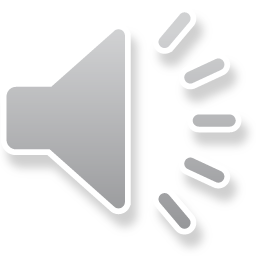 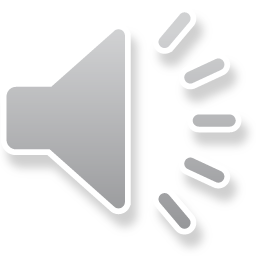 Assessment
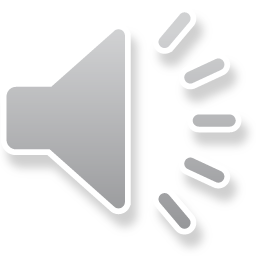 Resources
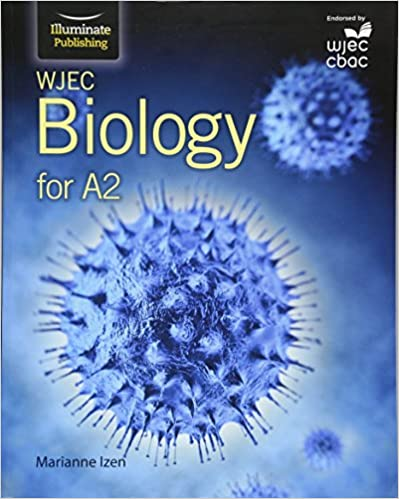 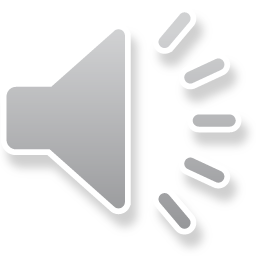 Course Requirements
A minimum of a B grade in double award or separate science biology. A minimum of a B grade in  GCSE mathematics .
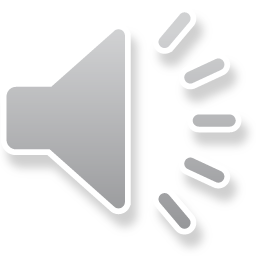 Results
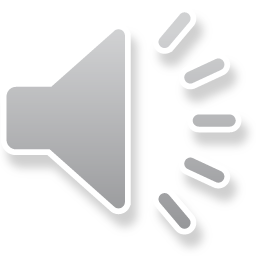 Student comments
Biology is undoubtedly the most factual and interesting subject that I have ever studied. A level biology is challenging, yet fascinating. If you enjoy learning about the processes going on in the human body or are curious about other areas of biology such as plant biology and nutrition, then I thoroughly recommend studying biology at A level.
The teachers are great too!
Luke Hall
Year 13
I have always been interested in biology and the human body fascinates me. Studying A level biology has expanded my knowledge of the subject and has challenged me due to the intensity of the course. If you are prepared to work hard then biology is a good option choice.
Yasmin Hamid 
Year 13
A level biology is challenging but incredibly thought provoking. It provides many opportunities to learn about different areas of biology and relate them to everyday life. I would definitely  recommend taking biology if you are hard working , but it is a big step up from GCSE.
Arianne Turner
Year 13
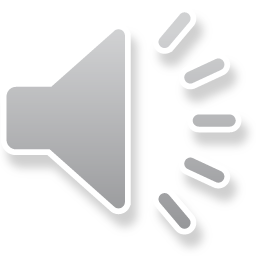